Thứ……ngày…..tháng…..năm…….
Đạo đức
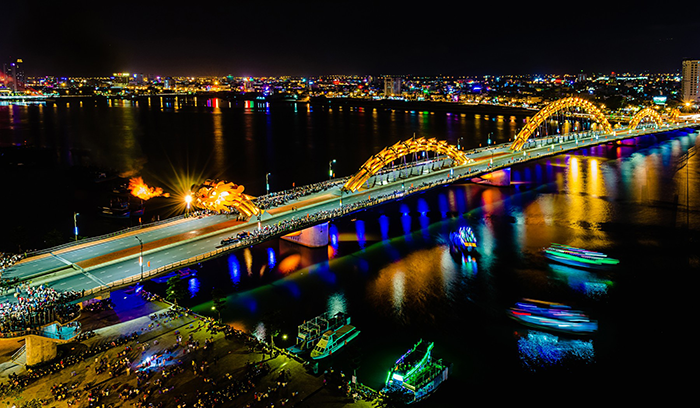 Đố em: đây là cảnh đẹp nơi nào?
Cầu Rồng Đà Nẵng